Surface Stereo with Soft Segmentation
Michael Bleyer1, Carsten Rother2, Pushmeet Kohli2

1Vienna University of Technology, Austria
2Microsoft Research Cambridge, UK

ICVSS 2010
Dense Stereo Matching
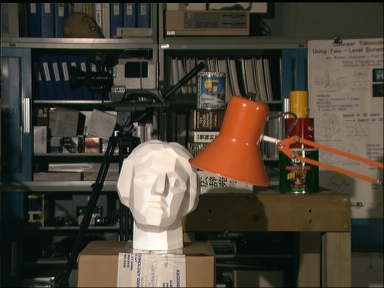 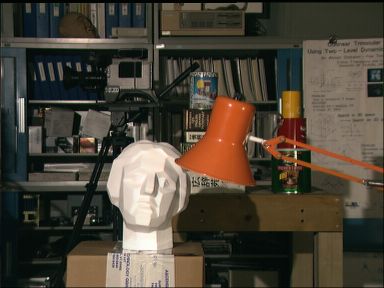 (Left Image)
(Right Image)
Dense Stereo Matching
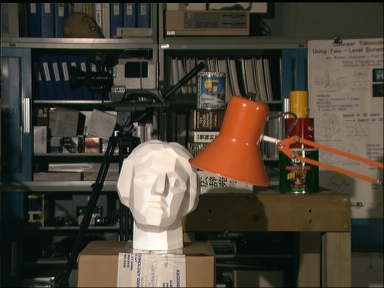 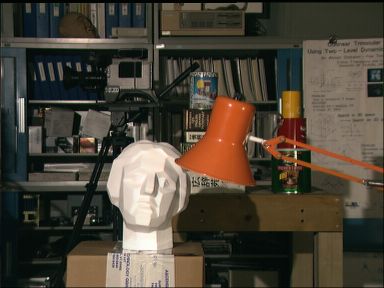 (Left Image)
(Right Image)
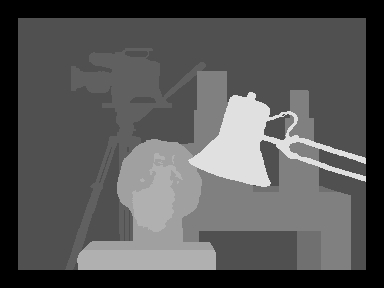 (Disparity Map)
Common Approaches
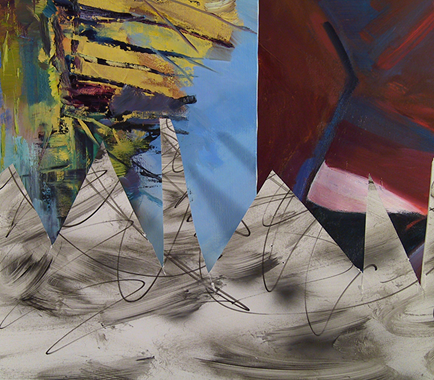 Reference image
Common Approaches
Assign pixels to disparity values
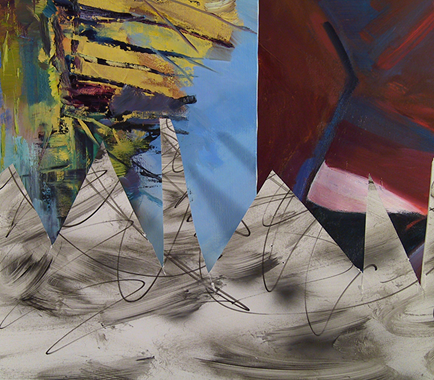 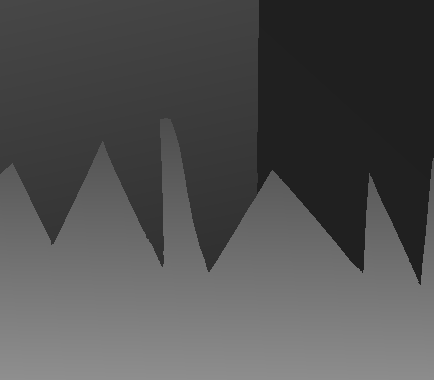 Disparity map
Reference image
Our Approach
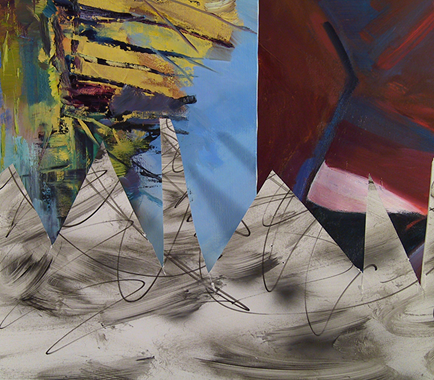 Reference image
Our Approach
Assign pixels to 3D surfaces
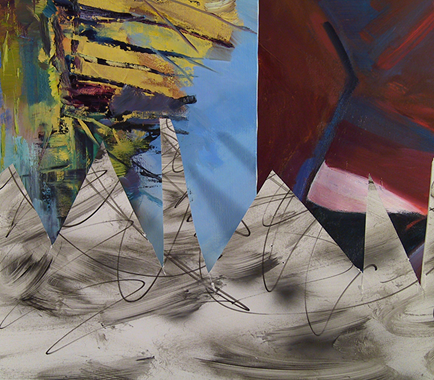 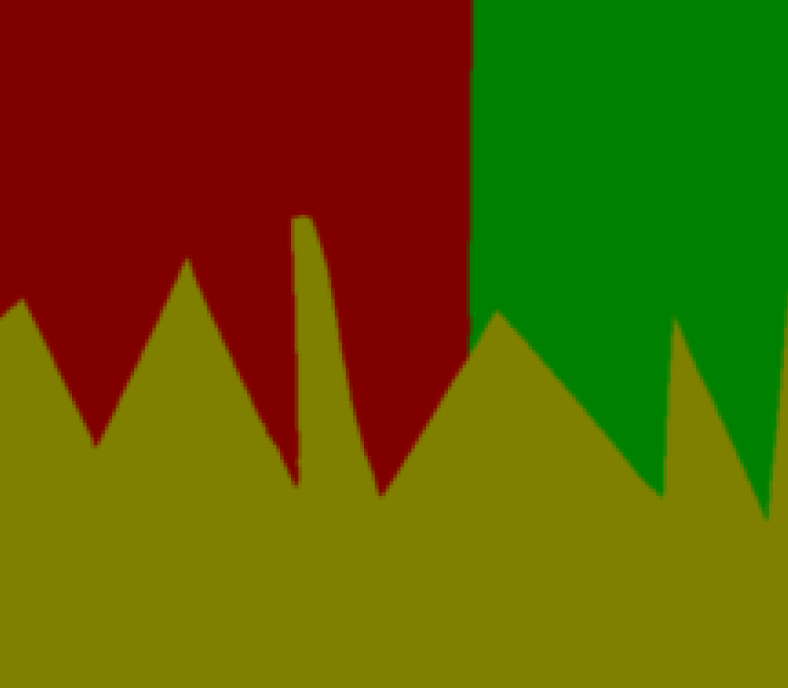 Surface map
Reference image
Our Approach
Assign pixels to 3D surfaces
Surfaces implicitly define disparities
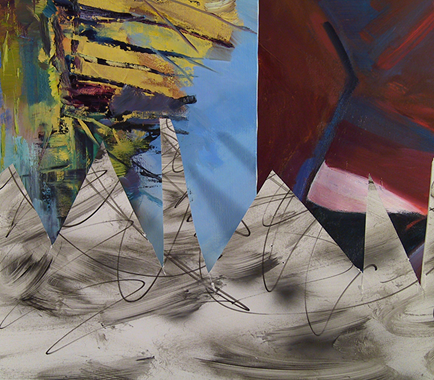 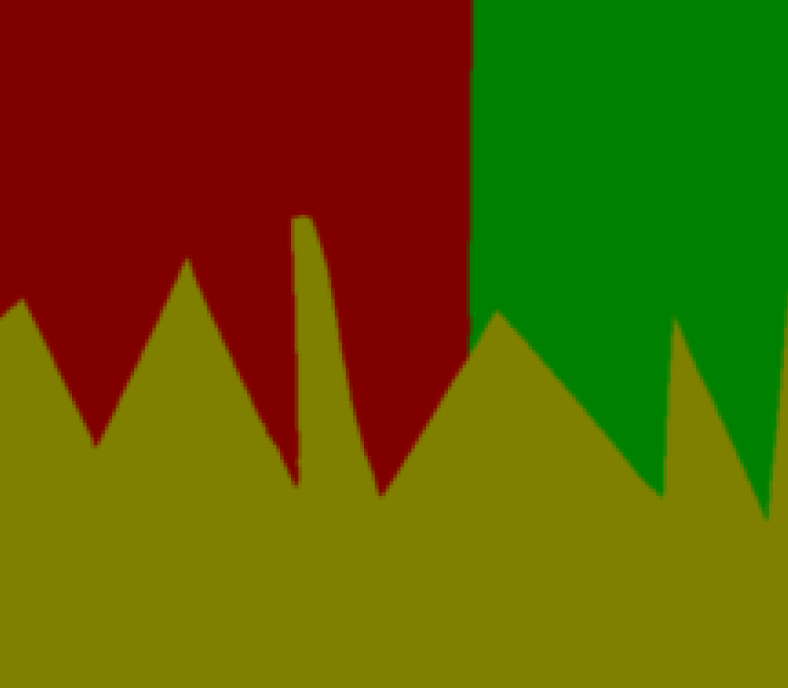 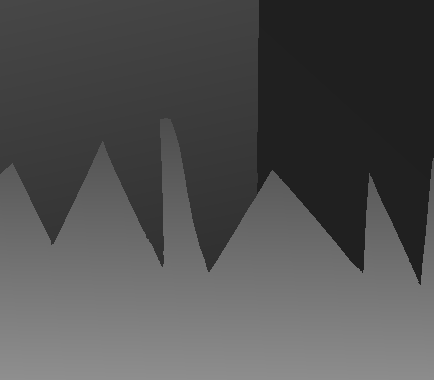 Surface map
Disparity map
Reference image
Our Approach
Our approach simultaneously infers:
1. Which surfaces are present in the scene
2. Which pixels belong to which surface
Assign pixels to 3D surfaces
Surfaces implicitly define disparities
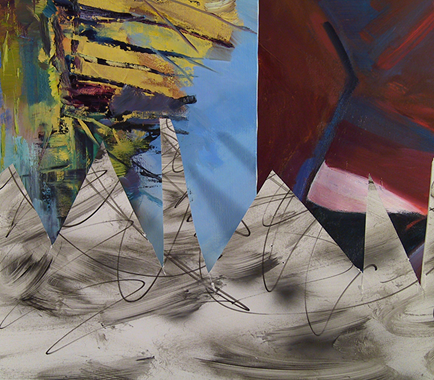 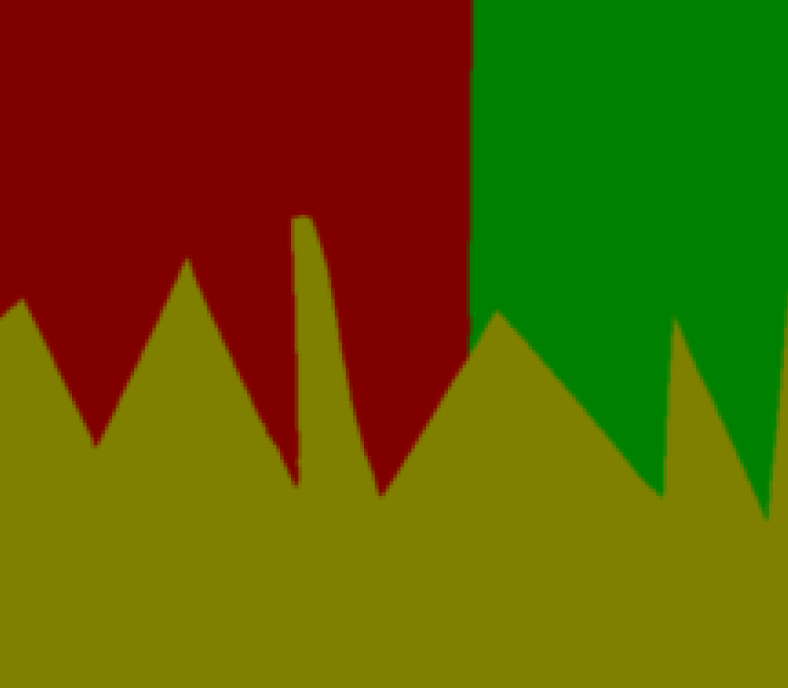 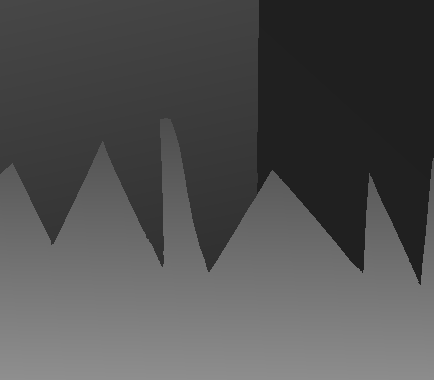 Surface map
Disparity map
Reference image
Energy
Search an assignment of pixels to surfaces that minimizes an energy:

Surfaces: planes or B-splines.
Data Term:
Computes pixel dissimilarities;Penalty for occluded pixels
Smoothness Term:
Penalty on spatially neighboring pixels assigned to different surfaces
Soft Segmentation Term:
Penalty on inconsistencies with a given color segmentation
MDL Term:
Penalty on the number of surfaces
Curvature Term:
Penalty on disparity curvature
Energy
Contributions
Search an assignment of pixels to surfaces that minimizes an energy:

Surfaces: planes or B-splines.
Data Term:
Computes pixel dissimilarities;Penalty for occluded pixels
Smoothness Term:
Penalty on spatially neighboring pixels assigned to different surfaces
Soft Segmentation Term:
Penalty on inconsistencies with a given color segmentation
MDL Term:
Penalty on the number of surfaces
Curvature Term:
Penalty on disparity curvature
Soft Segmentation Term
Common segmentation-based methods:
Color segmentation of reference image
Assign each segment to a single surface
Fail if segment overlaps a disparity discontinuity.
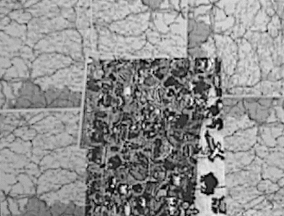 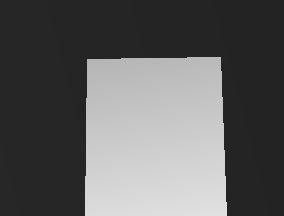 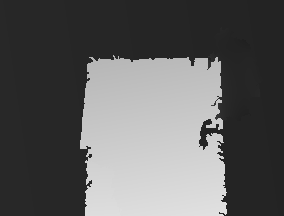 Map reference image
Ground truth disparities
Result of hard segmentation method
Soft Segmentation Term
Our approach:
Prefer solutions consistent with a segmentation (lower energy). 
Segmentation = soft constraint.
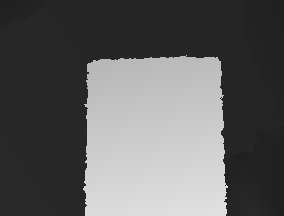 Our result
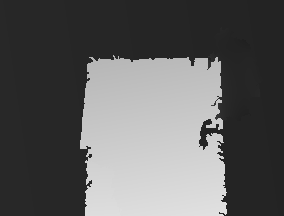 Result of hard segmentation method
Soft Segmentation Term
Segment
Soft Segmentation Term
Segment
Soft Segmentation Term
Segment
Subsegment
Soft Segmentation Term
Our term:
 0 penalty if all pixels within subsegment  assigned to the same surface
 Constant penalty, otherwise
Segment
Subsegment
Soft Segmentation Term
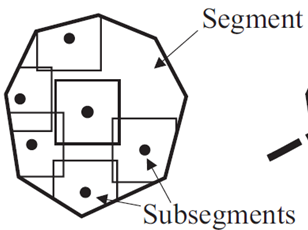 Soft Segmentation Term
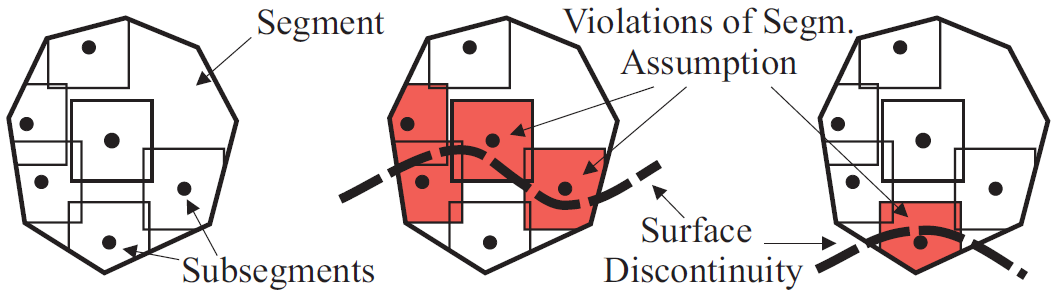 MDL Term
Simple scene explanation better than unnecessarily complex one. 
Penalty on the number of surfaces. 
Solution containing 5 surfaces cheaper than one with 100 surfaces.
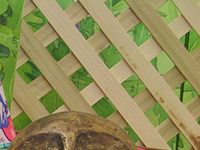 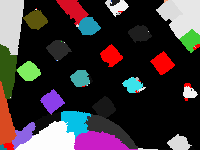 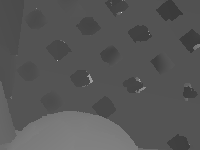 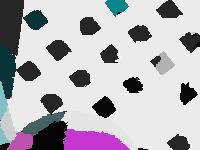 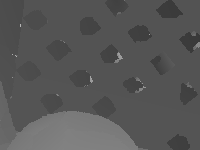 Crop of the Cones image
Solution without our MDL term.
Our MDL term.
Curvature Term
Second order priors:
Difficult to optimize in disparity-based representation due to triple cliques [Woodford et al., CVPR08].
Our approach:
Curvature analytically computed from surface model.
Easy to optimize in surface-based representation (unary term).
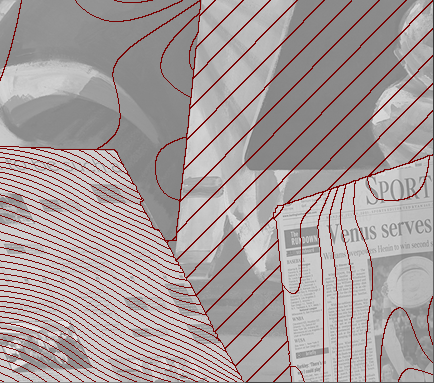 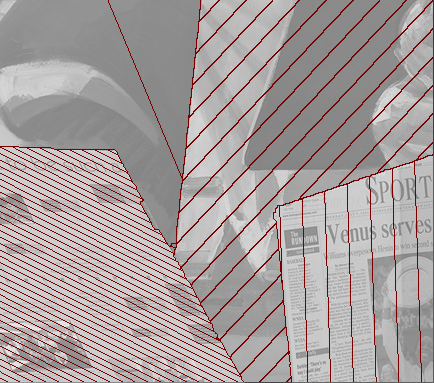 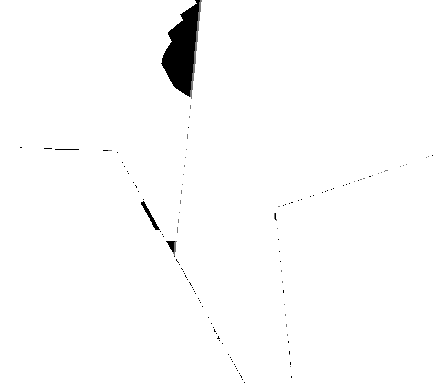 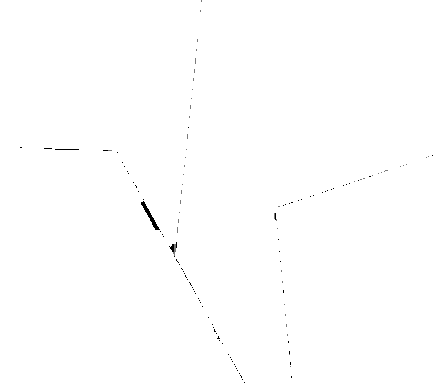 Result without curvature term.
Result with curvature term.
Improved Asymmetric Occlusion Handling
Uniqueness assumption violated for slanted surfaces: 
Several pixels of the same surface correspond to a single pixel of the second view.
Our approach:
Pixels must not occlude each other if they lie on same surface.
Avoids wrongly detected occlusions at slanted surfaces.
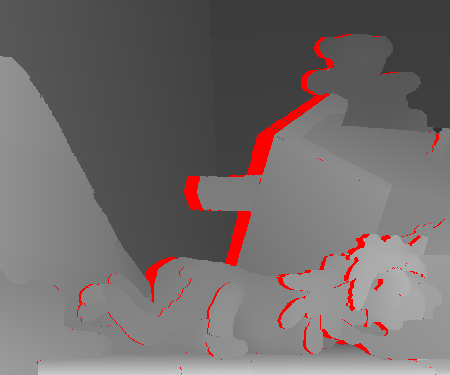 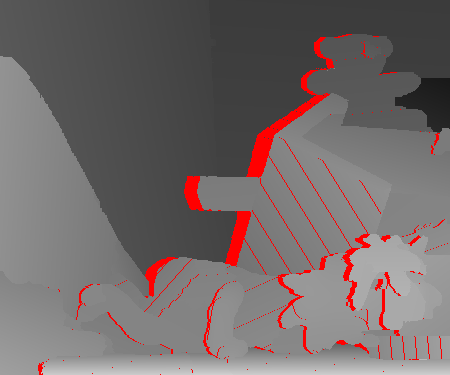 Standard Occlusion Handling
Ours
Energy Optimization
Not easy – label set of infinite size!
Fusion move approach [Lempitsky et al., ICCV07]:
Current Solution
Energy Optimization
Not easy – label set of infinite size!
Fusion move approach [Lempitsky et al., ICCV07]:
Current Solution
Proposal
Energy Optimization
Not easy – label set of infinite size!
Fusion move approach [Lempitsky et al., ICCV07]:
Current Solution
Proposal
Fusion Result
Energy Optimization
Not easy – label set of infinite size!
Fusion move approach [Lempitsky et al., ICCV07]:
Computing the “optimal” fusion move:
Recent work on sparse higher-order cliques ([Kohli et al., CVPR07] and [Rother et al., CVPR09]) for implementing soft segmentation term.
Non-submodular energy optimized via QPBOI.
Current Solution
Proposal
Fusion Result
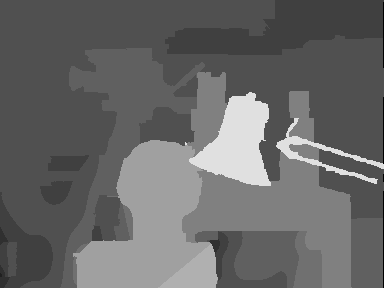 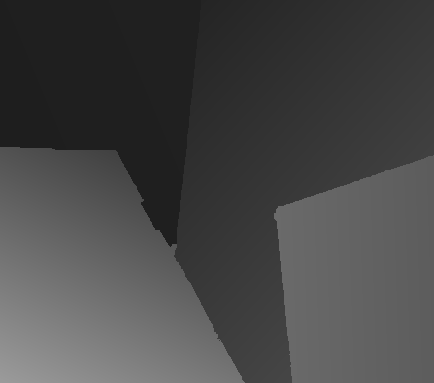 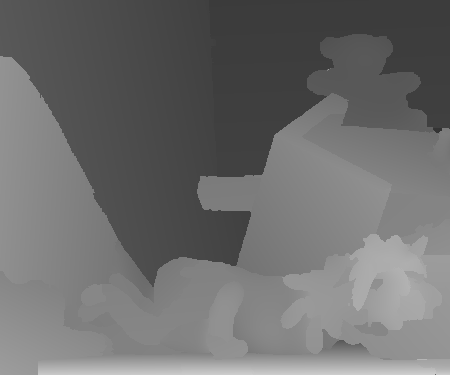 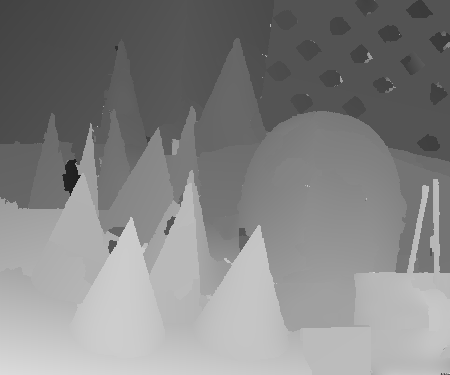 Computed disparity maps
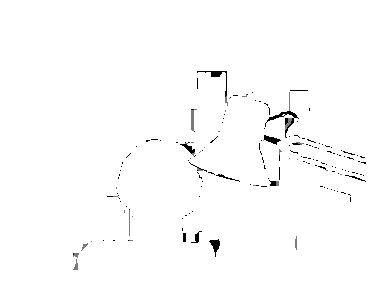 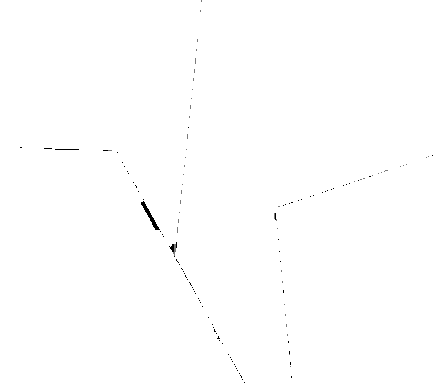 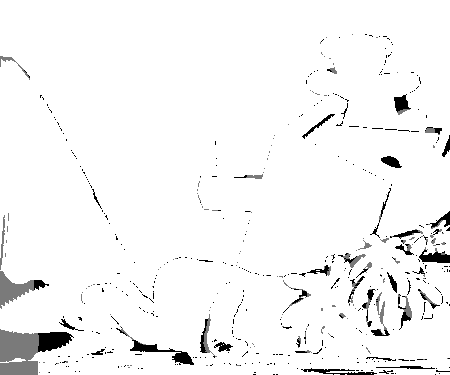 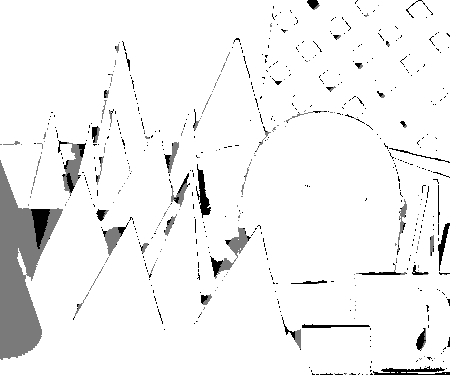 Disparity errors > 1 pixel
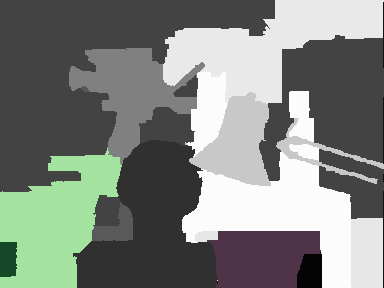 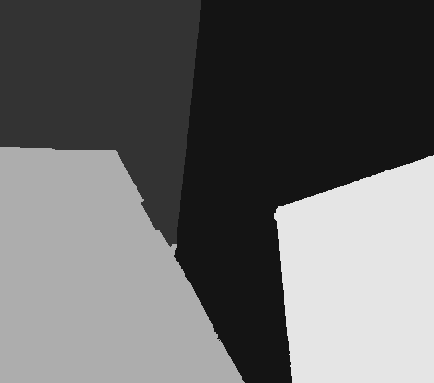 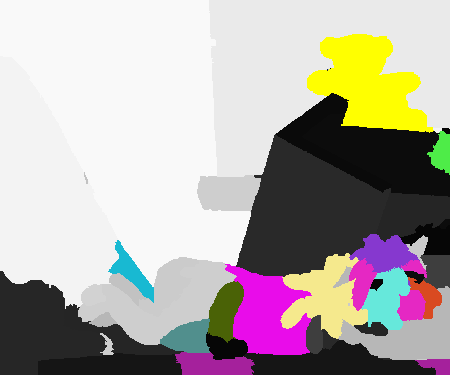 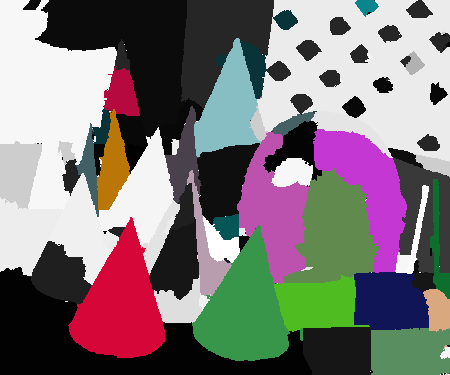 Assignment of pixels to surfaces
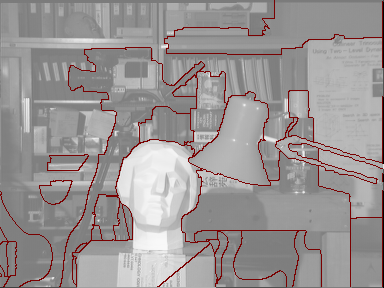 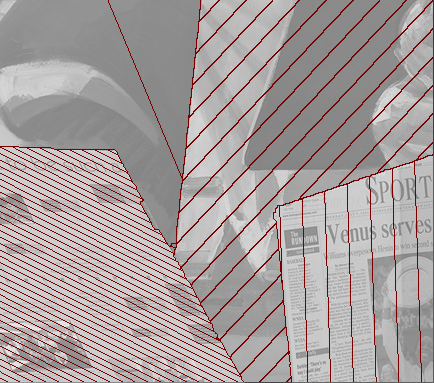 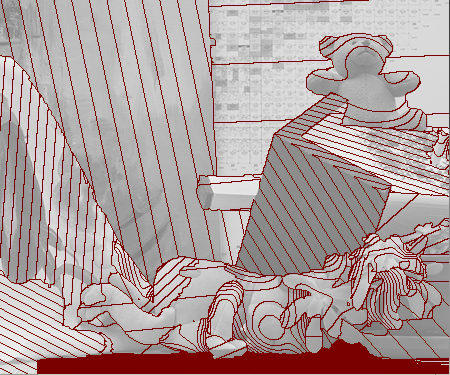 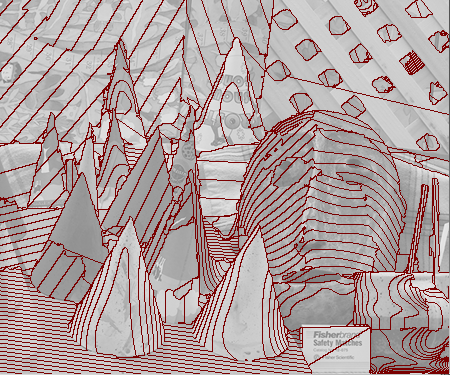 Left images with contour lines overlaid
6th rank out of ~90 submissions in the Middlebury online table.
1th rank for the complex Teddy set on all error measures.
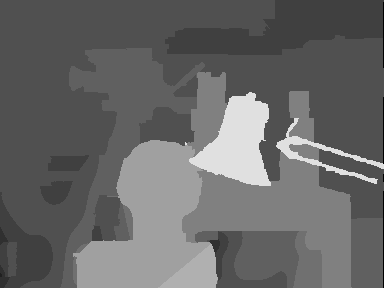 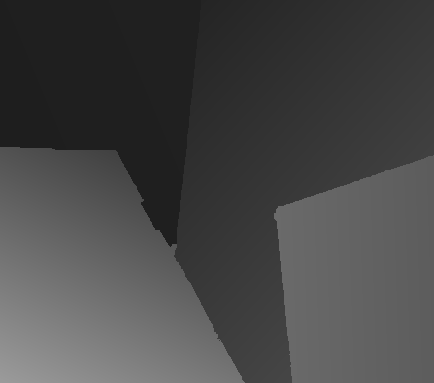 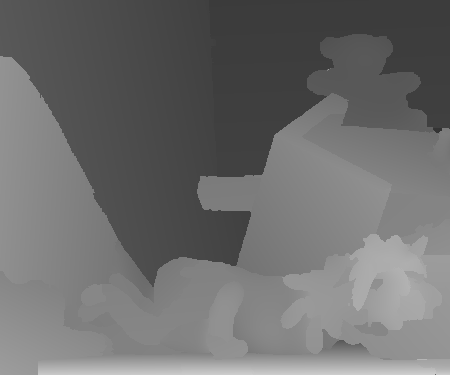 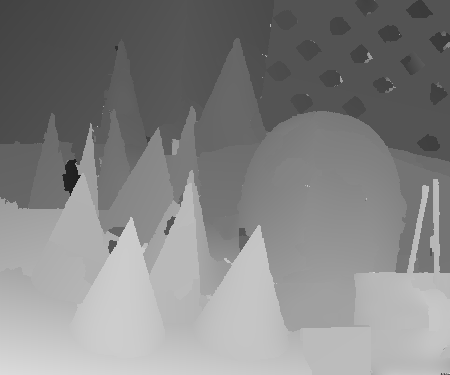 Computed disparity maps
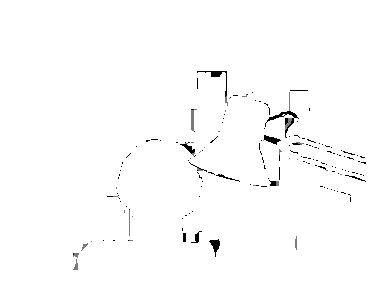 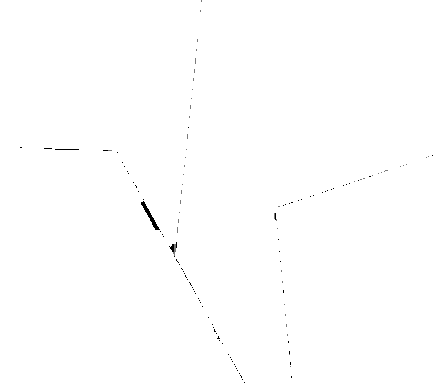 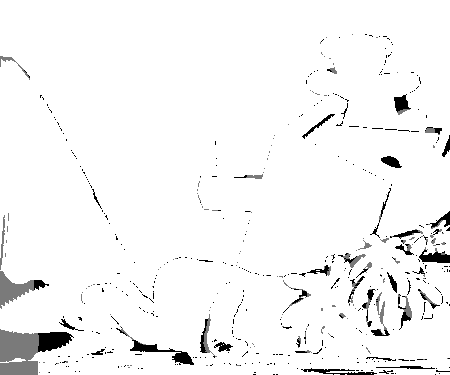 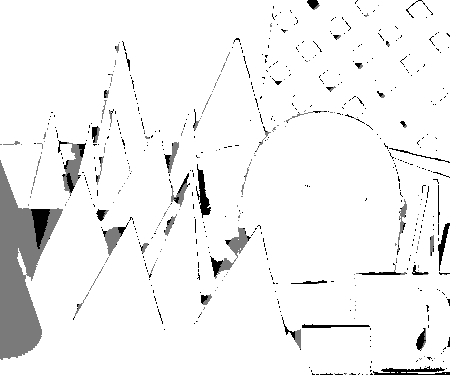 Disparity errors > 1 pixel
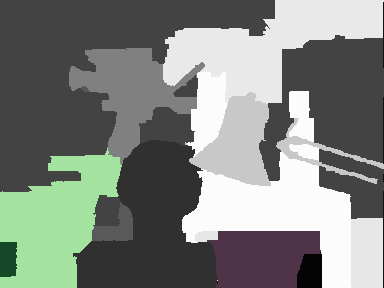 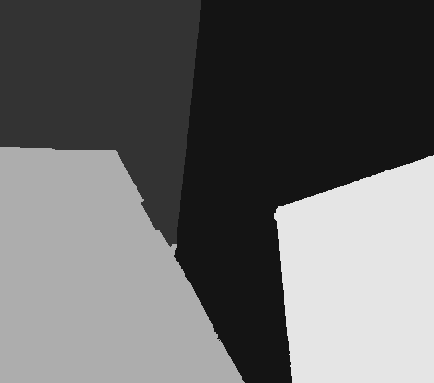 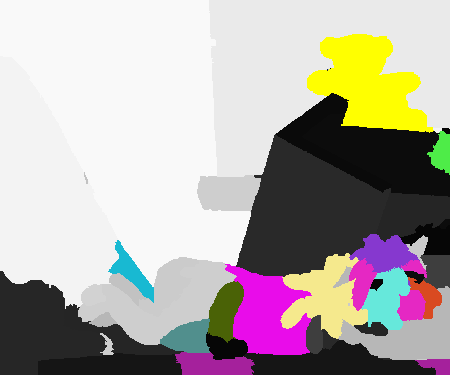 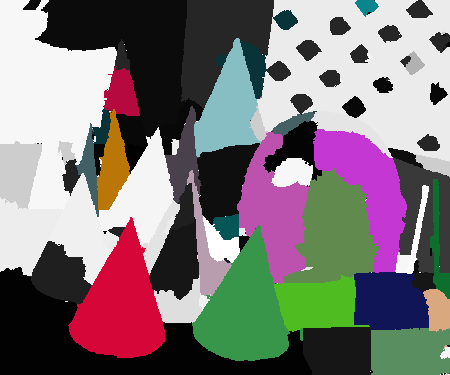 Assignment of pixels to surfaces
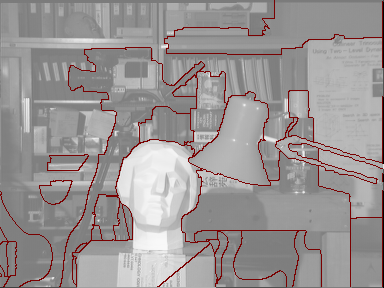 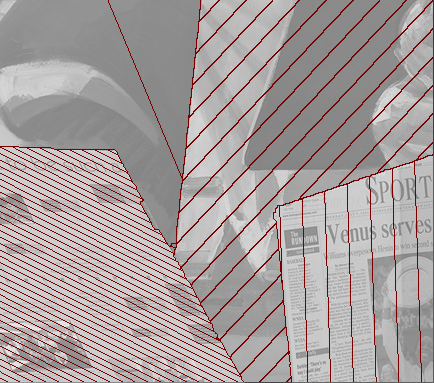 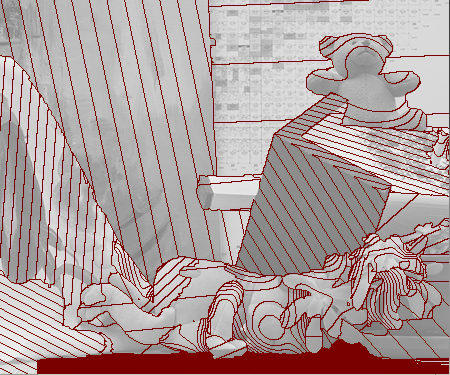 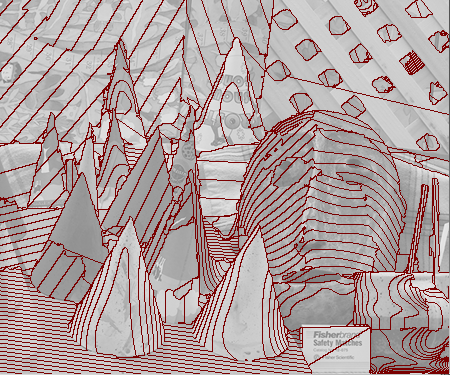 Left images with contour lines overlaid
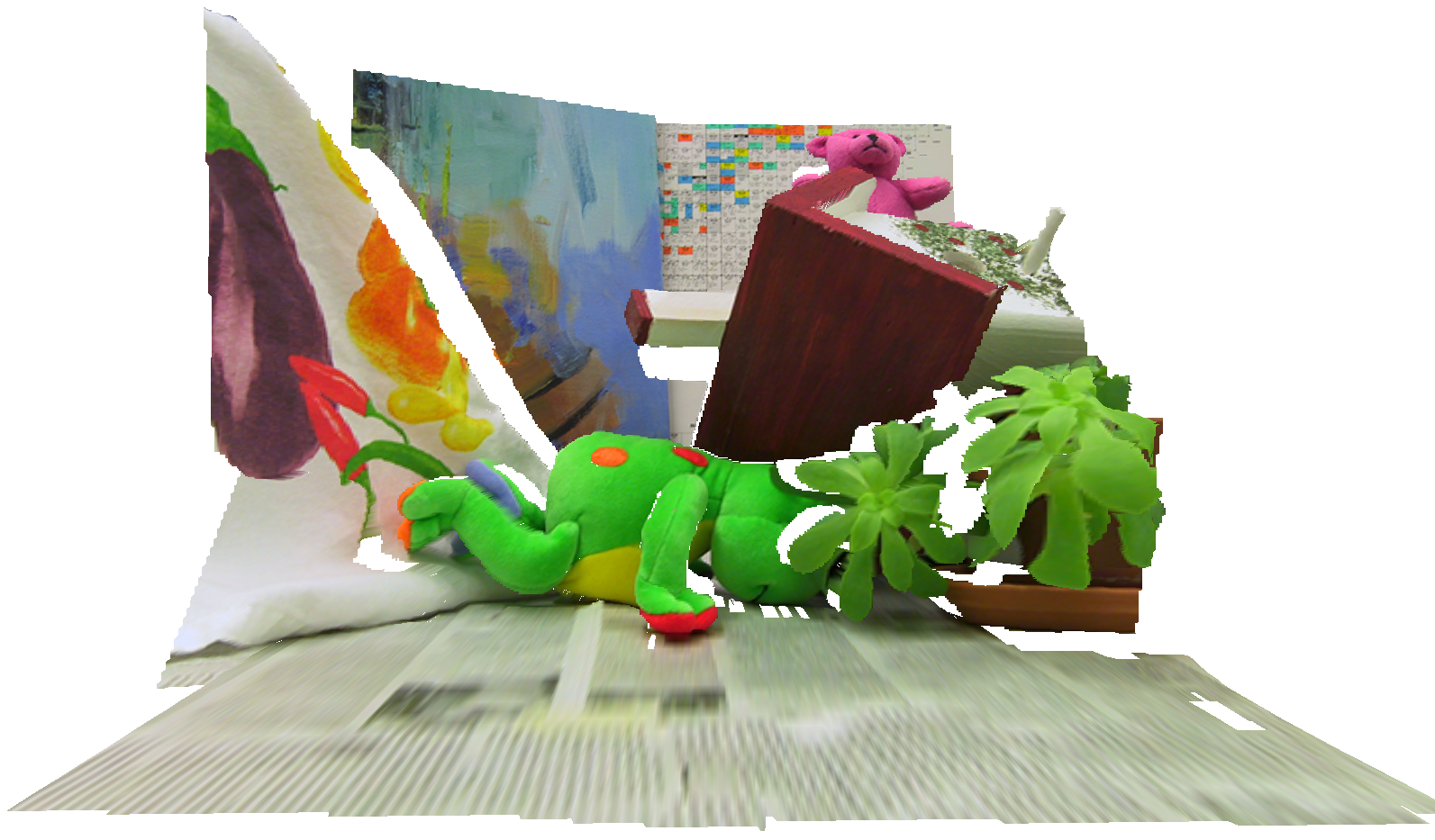 Conclusions
Surface-based representation is important.
Enables several important contributions:
Soft segmentation
MDL prior